Quality assuring inspection
SICI general assembly London 2019 
15 November 2019 
HAROLD HISLOP, CHIEF INSPECTOR, Ireland
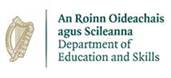 Introduction
For us as inspectors, quality assurance is important
We provide a public service – for learners, schools, pre-schools, teachers, practitioners, parents and the general public 
A core aspect of our work – quality assuring the work of others
We report on quality – we advise on improvements
So, we have to continually re-assess our own work and be open to our work being reviewed with a view to improving what we do
You are probably doing a great deal to ensure the quality of the work that you do:
In Ireland we asked……
Have we an integrated and comprehensive system to assure the quality of our work?
Areas we considered…..
A rationale for quality assurance
Why do we need to have quality assurance mechanisms? 
Being clear about what quality assurance of inspection means
What is quality assurance? 
Some guiding principles
A possible framework for assuring the quality of inspections
Looking at current practice and identifying possible changes in QA
A rationale – why should we care about quality assurance?
The public interest: improvement and accountability functions
The nature of inspection – a complex activity that involves skilled judgement and decision making – need for sensitivity to context – need to make valid and reliable inspection findings 
The impact of inspection – Are inspections having the impact that we hope for or intend? Are they value for money? 
Inspectorate credibility – need to ensure that schools, settings and the public have confidence in professionalism of inspection
What is quality assuring inspection?
It means asking if we are:
[Speaker Notes: For a moment, ask participants to reflect on their most recent evaluation


Some trigger questions for reflection:

Did you inspect the right things during the inspection?

Did you inspect them in the right way?

Were your judgements sound?

Did you identify what the school needs to improve?

Then:

Could you have improved on that inspection in any way?]
We identified some basic principles…..
[Speaker Notes: Explained on p. 9 of the paper]
A framework for quality assuring inspections
[Speaker Notes: p. 5 – 6 of paper explains each of these 

As you can see, QA can be a very broad concept depending on how you look at it.

An important part of QA is having benchmarks or reference points against which the quality of our work can be assured. For practical reasons, we are suggesting that these benchmarks could be organised into three main clusters or groups

Those that mainly concern our work as professionals  in the Civil Service and as professional inspectors as in the Code of Practice for the Inspectorate and our commitment to inspecting according with  our published guides
We  also have those benchmarks that are mainly about inspection processes and procedures and the skills that we use when carrying out inspections such as communication, teamwork, enquiry, analysis, feedback
Finally, we have those components that are connected with the impact of inspection such as improving the learning of learners, giving effect to our Code of Practice, publication of our inspection findings]
Professional practice standards/benchmarks
Inspections conducted in accordance with: 
Public service or civil service ethics and codes
Inspectorate codes and standards
Statutory responsibilities
Inspection processes and procedural components, for example….
Inspections of good quality require: 
Effective observation, enquiry/investigative skills
Effective and consistent application of relevant quality framework
Effective judgement and decision making, underpinned by insight into effective education processes, sound understanding of curriculum and assessment 
Adherence to relevant inspection model or process
Effective teamwork and interpersonal skills
Effective synthesis and analysis 
Effective negotiation skills, consultancy skills, feedback skills, writing skills
Inspection impact
The Inspectorate’s quality frameworks are well-regarded and used throughout the system
Inspections as conducted provide clear, coherent and accessible reports and feedback to schools and settings
Inspections support change, development and improvement in line with quality frameworks at practitioner, school/setting, local and system levels
A journey
[Speaker Notes: Any final observations or questions?]
What could we do?   Irish examples….
[Speaker Notes: We have already looked at the actions that we are already taking to assure ourselves that our inspections are of good quality. We would like you to consider how we can develop our QA processes. 

Here are a few possibilities on the slide. What do you think?

What actions would you prioritise in developing our mechanisms for quality assuring inspection? Please feel free to include mechanisms not included on the list above]
We are on a journey. What is your experience?